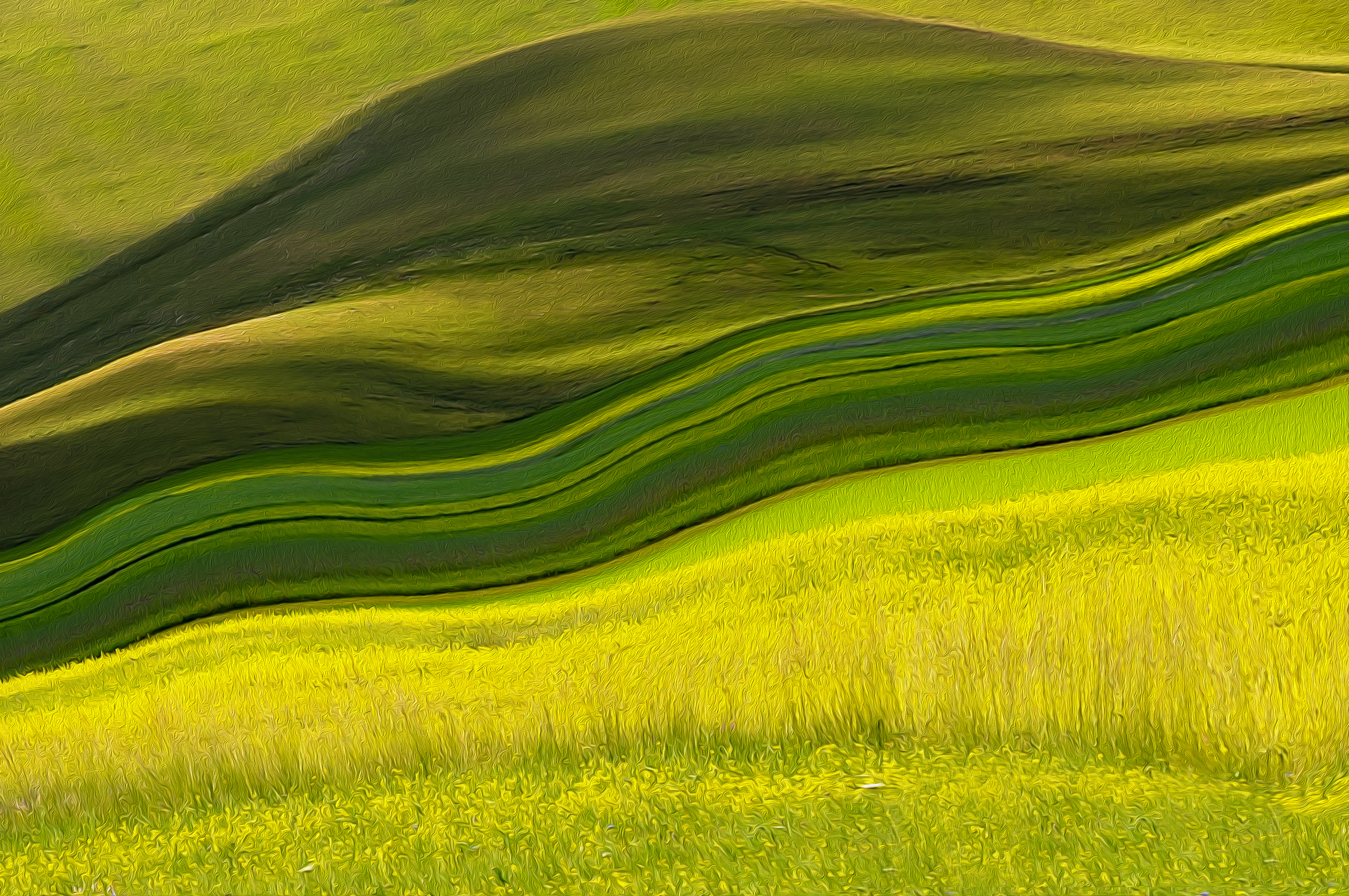 The ruin of babylon
Revelation 17
Ashcraft, Morris – Professor of Theology, Midwestern Baptist Theological Seminary
Beasley-Murray, George R. – Principal of Spurgeon’s College, London and Professor of New Testament, The Southern Baptist Theological Seminary
Bowman, John Wick – Ph.D. The Southern Baptist Theological Seminary and post-graduate (Fulbright scholar) University of Zurich
Caird, G. G. – Principal of Mansfield College, Oxford University
Carroll, B. H. – Founder, Southwestern Baptist Theological Seminary
Charles, R. H. –Professor of Greek, Trinity College (Dublin, Ireland) 
Hendriksen, William – New Testament Professor, Calvin Theological Seminary
Ladd, G. E. – New Testament Professor, Fuller Theological Seminary
Lindsey, Hal – Christian Zionist and Dispensational Author
Metzger, Bruce – Professor of New Testament and Greek, Princeton University
Morris, Leon – Principal of Ridley College, Melbourne
Palmer, Earl – Pastor Emeritus, University Presbyterian, Seattle
Reddish, Mitchell – Chairman of Religious Studies, Stetson University
Rist, Martin – New Testament Professor / Iliff School of Theology
Robertson, A. T. – Professor of New Testament, The Southern Baptist Theological Seminary
Summers, Ray – Professor of New Testament and Greek, Southwestern Baptist Theological Seminary and Baylor University
Swete, H. B. – Regius Professor of Divinity, Cambridge University
Talbot, Louis T. – President, Talbot Theological Seminary
Woodbridge, Charles J. – Presbyterian Missionary to French Cameroons
Who ARE These Guys?
She has made all nations drink of the wrath of her fornication!
Look, there they come, riders, horsemen in pairs!
Then he responded, “Fallen, fallen is Babylon; and all the images of her gods lie shattered on the ground.” Isaiah 21:9 (NRSV)
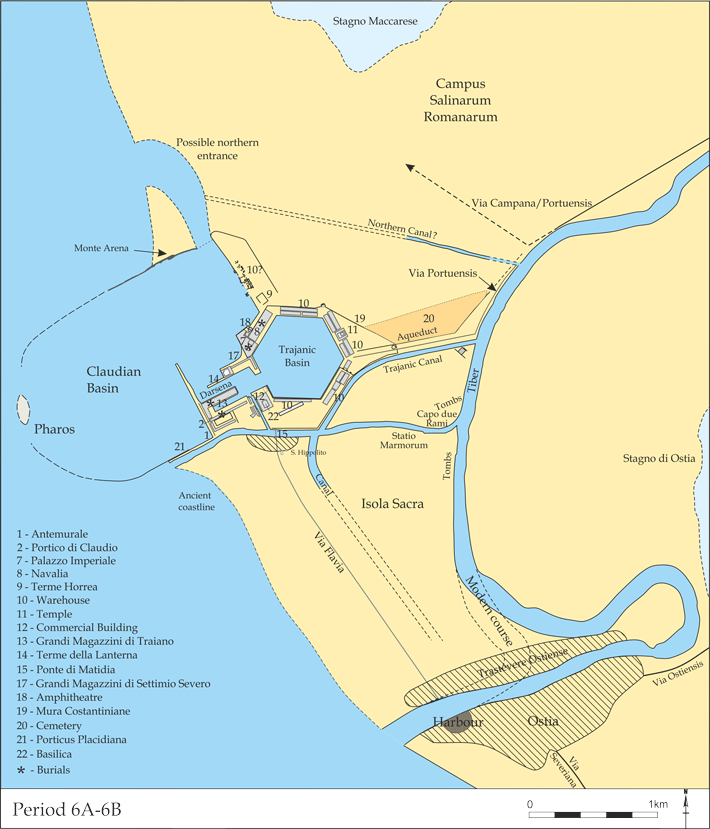 “And one of the seven angels who had the seven bowls came and spoke with me, saying, ‘Come here, I shall show you the judgment of the great harlot who sits on many waters.’” (v. 1 NASB)
Many Waters?
13 O you [Babylon] who dwell by                                        many waters,Abundant in treasures,Your end has come,The measure of your end.             --Jeremiah 51:13 NASB
John explains in Revelation 17:15
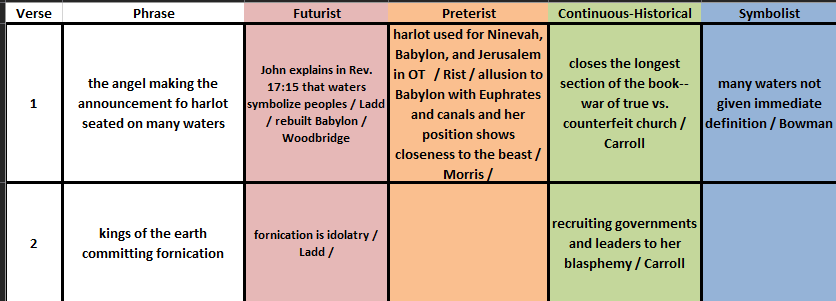 So, what about this “harlot?”
“Come down and sit in the dust,O virgin daughter of Babylon;Sit on the ground without a throne,O daughter of the Chaldeans!For you shall no longer be called tender and delicate.” Isaiah 47:1 NASB
“7 Babylon has been a golden cup in the hand of the Lord,Intoxicating all the earth.The nations have drunk of her wine;Therefore the nations are going mad.8 Suddenly Babylon has fallen and been broken;Wail over her!Bring balm for her pain;Perhaps she may be healed.9 We applied healing to Babylon, but she was not healed;Forsake her and let us each go to his own country,For her judgment has reached to heavenAnd towers up to the very skies.” Jeremiah 51:7-9
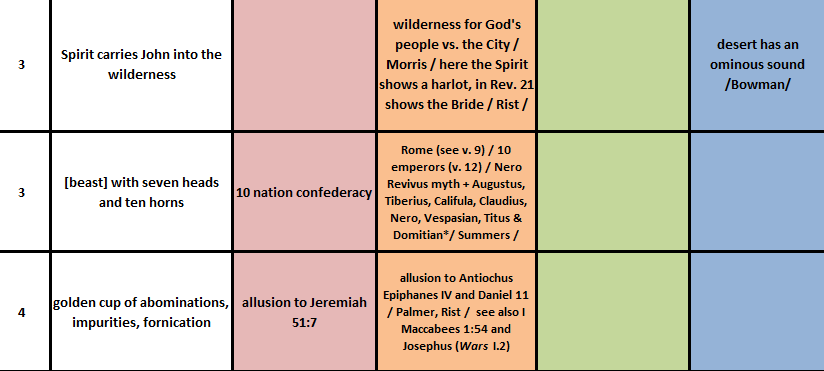 Mother of Harlots        Abominations of Earth
Antiochus Epiphanes IV
Messalina – meretrix augusta
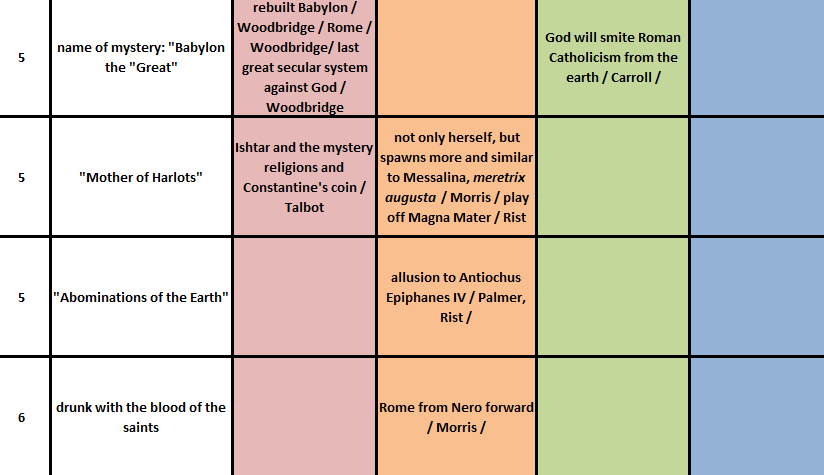 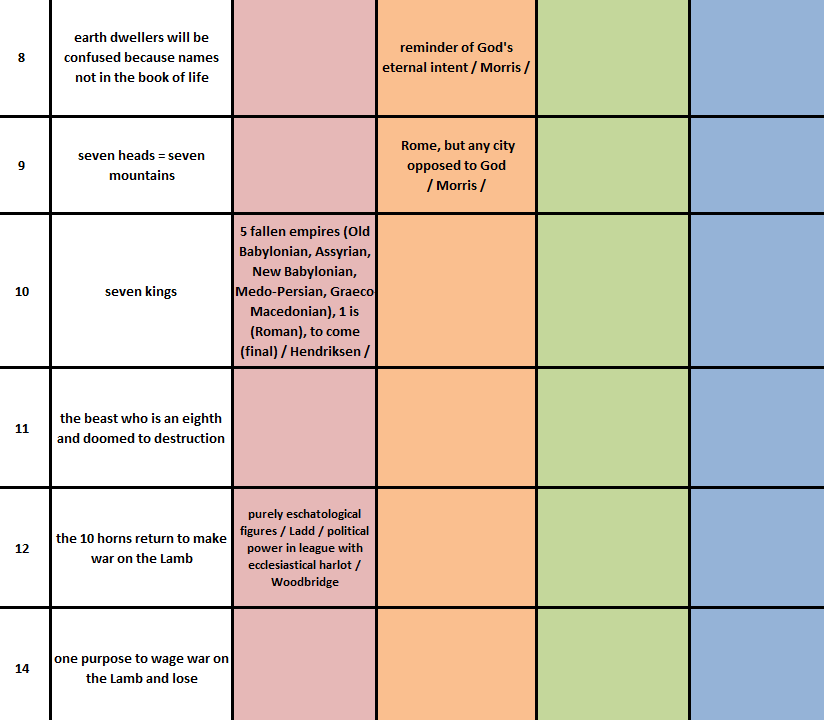 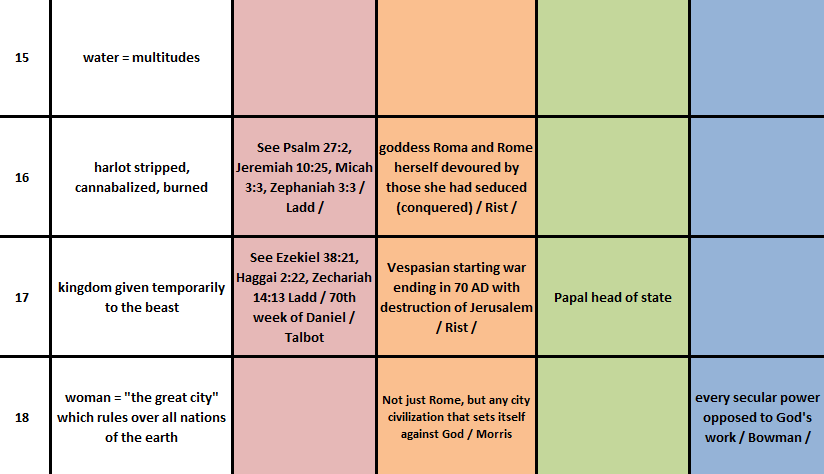